The Achievement of Students identified with Special Needs in Two-Way Spanish Immersion Schools
CARLA 6th International Conference on Immersion & Dual Language Education: Connecting Research & Practice across contexts
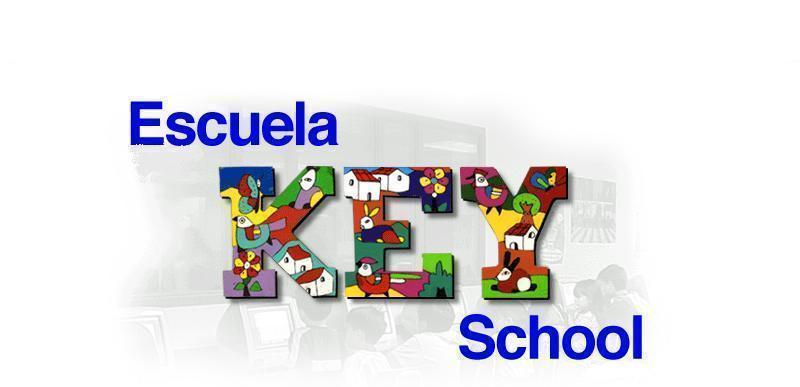 1986-2016  30 years of immersion
Agenda
Explain immersion program at Key School
Explain inclusion at Key School
Explain findings from my dissertation
Show 2016 data
Show that TWI/dual language programs are OK for SpEd kids
Key School ~ Escuela Key
Staff of 88
All but 4 are bilingual
Classes are 50/50
Time in each language  50/50
ELA, SS & PE in English
Math, Science, SLA, art & music in Spanish
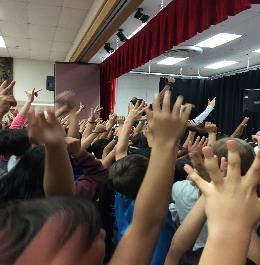 Key School Demographics
1998
Total Enrollment 
	K-5    544
Ethnic %
Hispanic - 59%
White -    35%
Black -       6%
Asian -       0%
Free and Reduced 
    Lunch -	53% 
Mobility - high
2016
Total Enrollment 
	pK-5   716
Ethnic %
Hispanic -383-  53%
White –    242 - 34%
Black -      39  -  5%
Asian -      30  – 4%
2+ - 	17 – 2%
Other	 5 -  .6%
Free/Reduced Lunch - 42.5% 
ESOL/HILT  - 194 – 30%
SpEd – 71 – 11%
Mobility - high
Field Day at Key
Immersion in Arlington
Graduating Seniors gather at Key for a reunion
WHAT IS SPECIAL EDUCATION?
Special Education is a service, not a place.
Special Education is specifically designed instruction at no cost to parents to meet the unique needs of a child with disabilities.
ELL & SpEd student Instruction
Integrate with regular ed children 
Use Native speakers as language models
Provide language development and small group for reading
support team-teaching in class
need more time in the day to catch up
Whole group & centers
SpEd & ClassroomTeacher with small groups
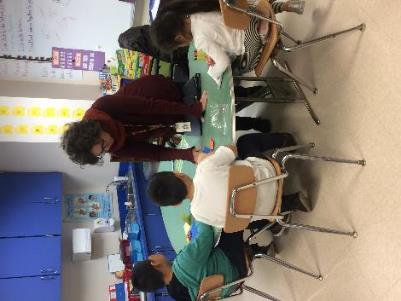 Inclusion at Key
From 1986-1996 no SpEd students were permitted in the immersion program.  It was for grade level and above students.

In 1996 I decided to make the immersion program inclusive for all students and began allowing students with special education needs to enroll in immersion during the 1996-1997 academic year.  

Hiring both English and Spanish special education teachers made it possible for special education students from both native language backgrounds to participate.
Dissertation
Achievement of Children Identified with Special Needs in Two-way Spanish Immersion Programs

Doctor of Education
In Bilingual Special Education
May, 2009
The George Washington University
Bilingual Special Education Award
2009
The George Washington University
Washington, DC
Dr. Marjorie Lora Myers
Dissertation on achievement of students with Special Needs in Immersion
CARLA
ACIE Newsletter “the Bridge” April 2011
Study
Looked at SpEd Students at Key and Claremont (CIS) and compared to similar SpEd students from other APS schools
Looked at 
Learning Disables (LD)
Emotionally Disturbed (ED)
Developmentally Delayed (DD)
Other Health Impaired (OHI)
7-LD;8-ED;10-OHI ;16-DD
Dissertation conclusions
There was no statistically significant difference in the performance of the students in either educational environment 

Conclusions are that special needs students do as well in two-way Spanish immersion as their special needs counterparts in regular English-only educational environments.
TWI       English Only
TWI students speak, read and write in two languages.  
TWI students leave school with more - Two Languages
Remember – it’s about the kids
We need to close that gap…. 

Catching up is hard to do.
2016 Data for SWD
Key School ~ Escuela Key
Arlington (VA) Public Schools
2016 Key Immersion SOL results
2016 CIS SOL results
Language Comparison
2016 Math (SOL Performance, Federally Adjusted)
2016 ELA (SOL Performance, Federally Adjusted)
SpEd kids in immersion
Children with language and learning disabilities perform as well as comparable children in English only programs

Students of all ability levels benefit
Implications
Students “at risk” need a strong academic program with supports.

Don’t take “NO” for an answer – they will succeed.
Implications
Despite being identified as a children with special needs, they can stay in TWI programs and succeed in them while reaping the benefits of an enriched education offered in two languages
We need to be sure we have done all we can do to level the playing field for all students.
If we don’t do it, who will?
Bilingualism
Bilingualism is a gift no money can buy

Thank you for supporting dual language and immersion education for all students.
Presenter
Dr. Marjorie L. Myers
Principal
Key School ~ Escuela Key
2300 Key Blvd. 
Arlington, VA 22201

#EscuelaKey     @DrMLMyersmarjorie.myers@apsva.us